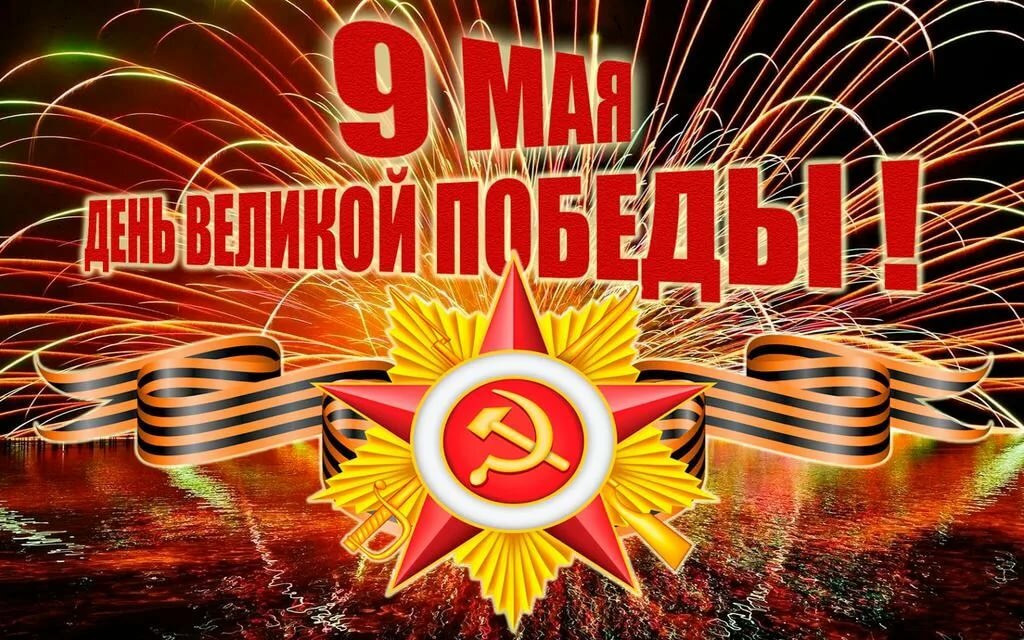 Подготовила:
Воспитатель Махмудова Д.Н.
[Speaker Notes: Подготовила]
9 Мая
День Победы
Подготовил: воспитатель 
Махмудова Д.Н.
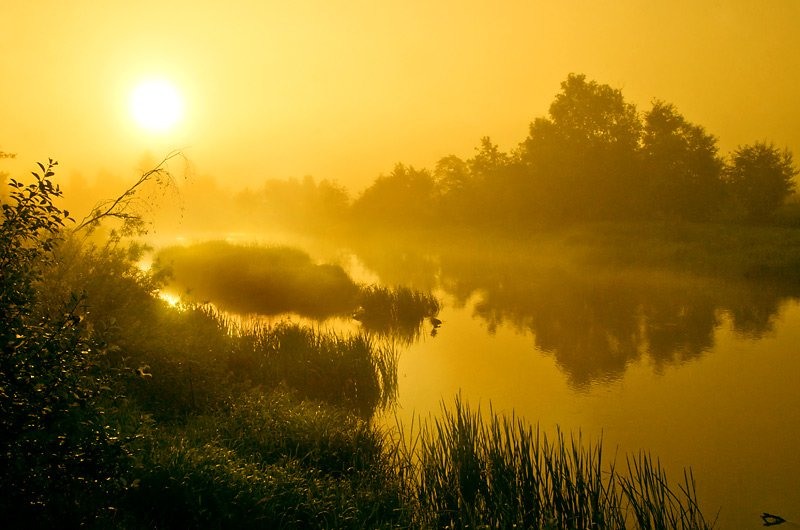 Летней ночью, на рассвете,
 Гитлер дал войскам приказ
 И послал солдат немецких
 Против всех людей советских –
 Это значит – против нас.

Он хотел людей свободных
 Превратить в рабов голодных,
 Навсегда лишить всего.
 А упорных и восставших,
 На колени не упавших,
 Истребить до одного!
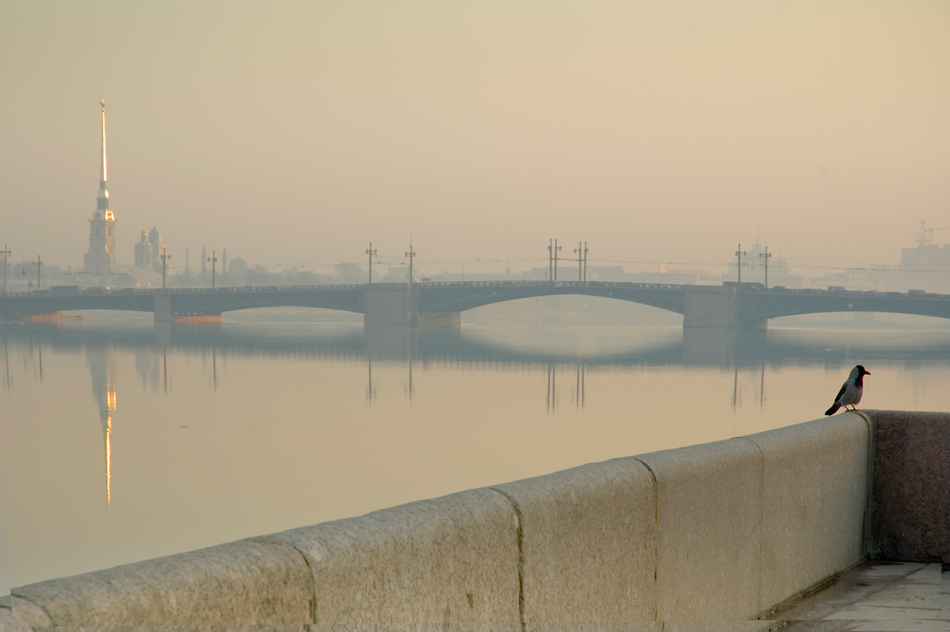 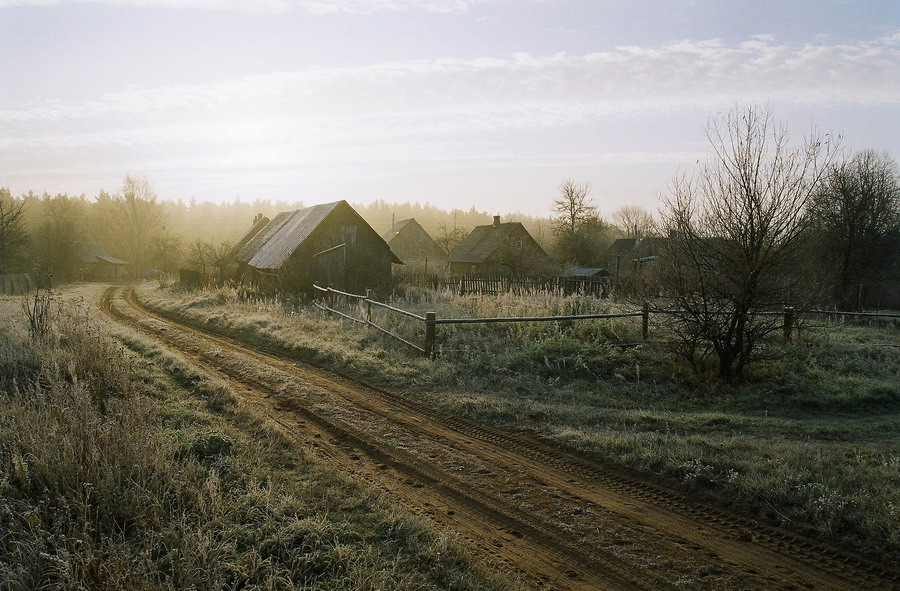 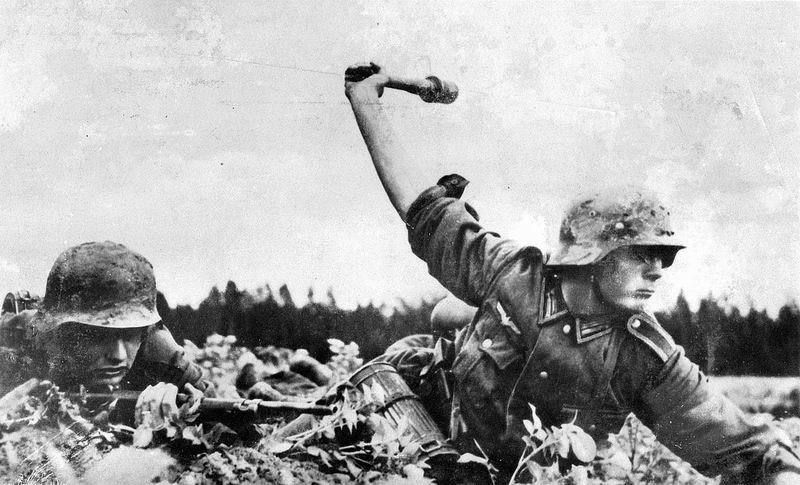 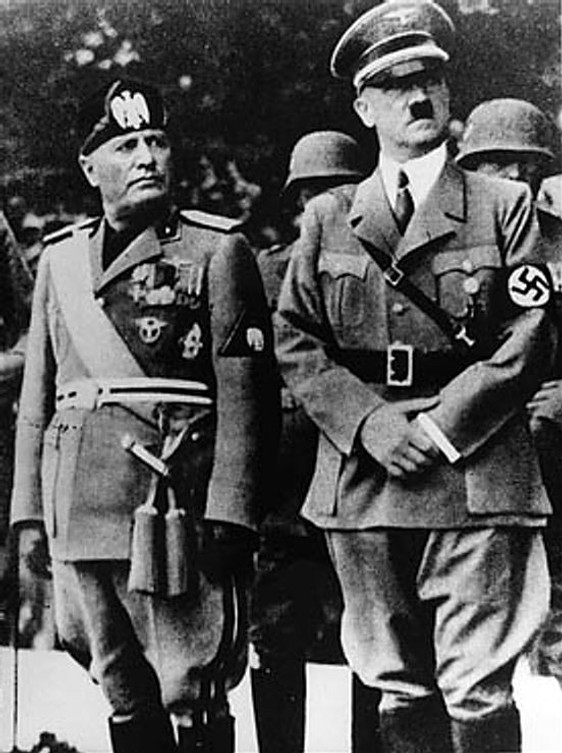 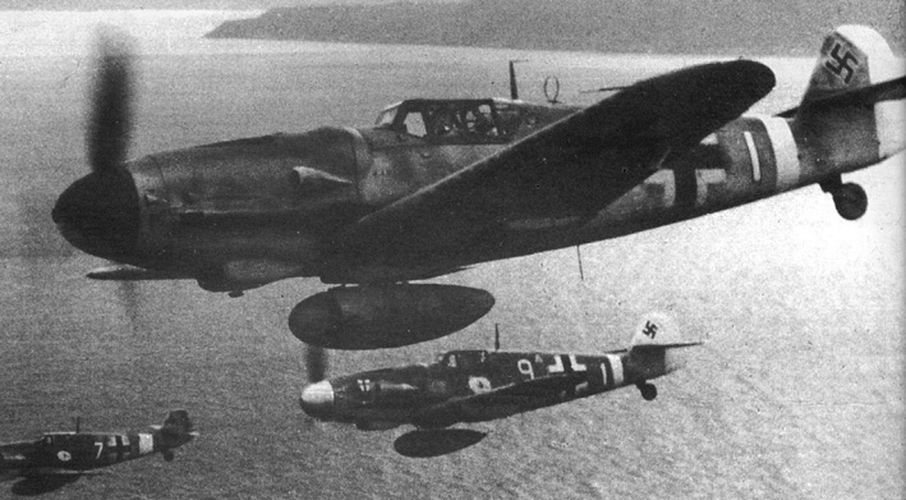 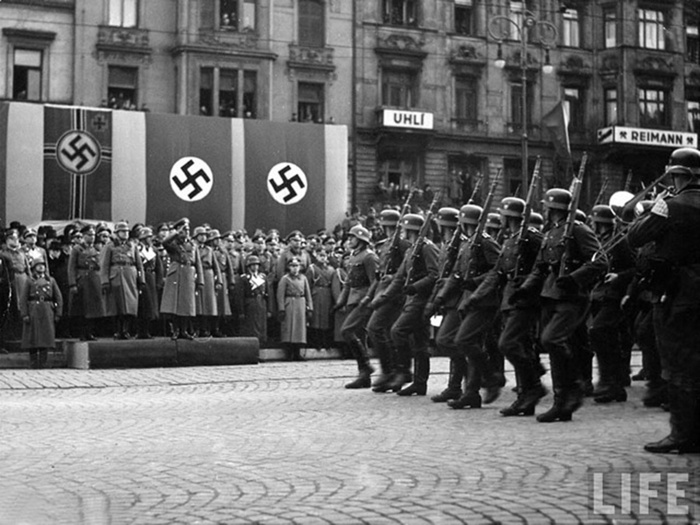 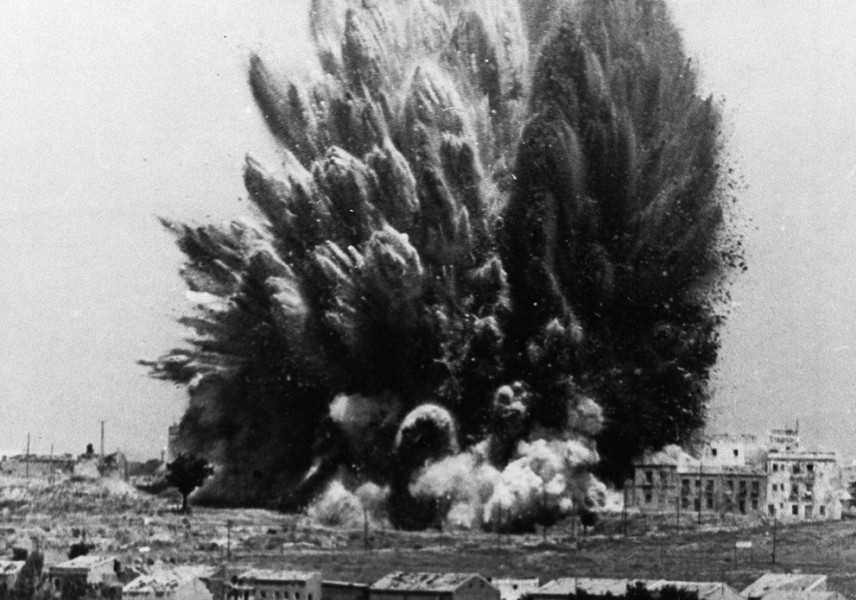 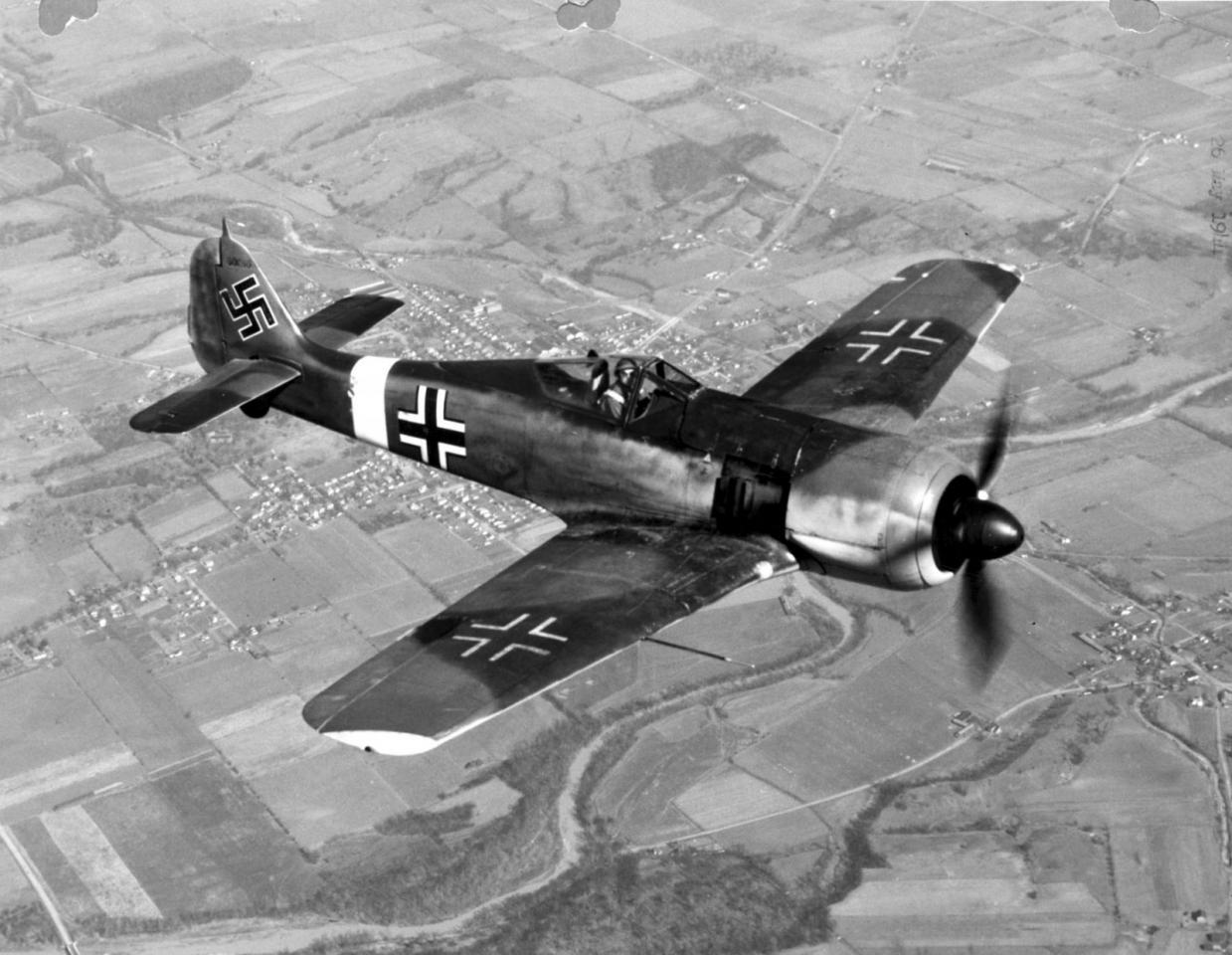 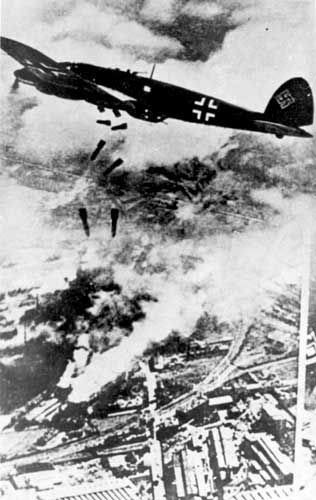 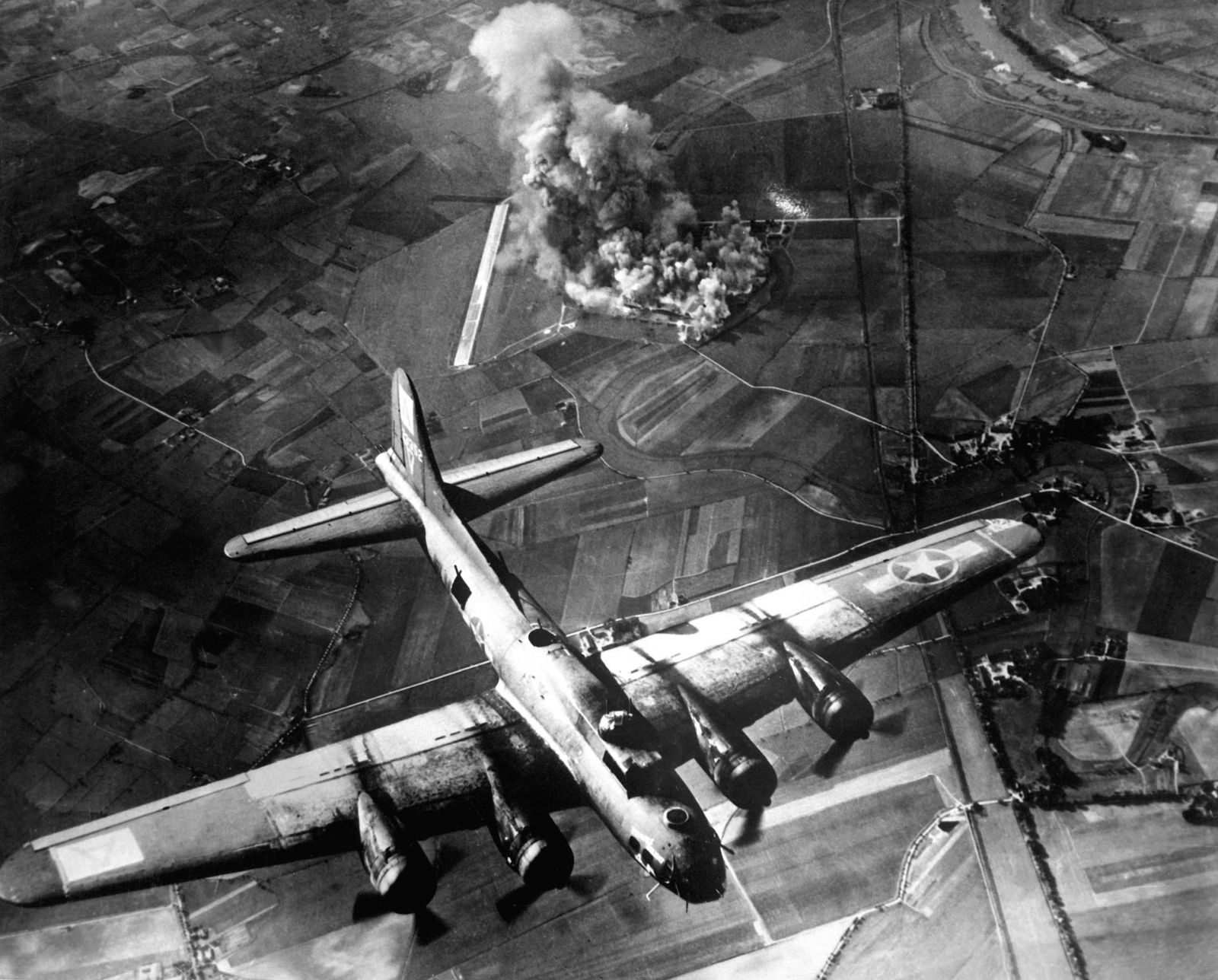 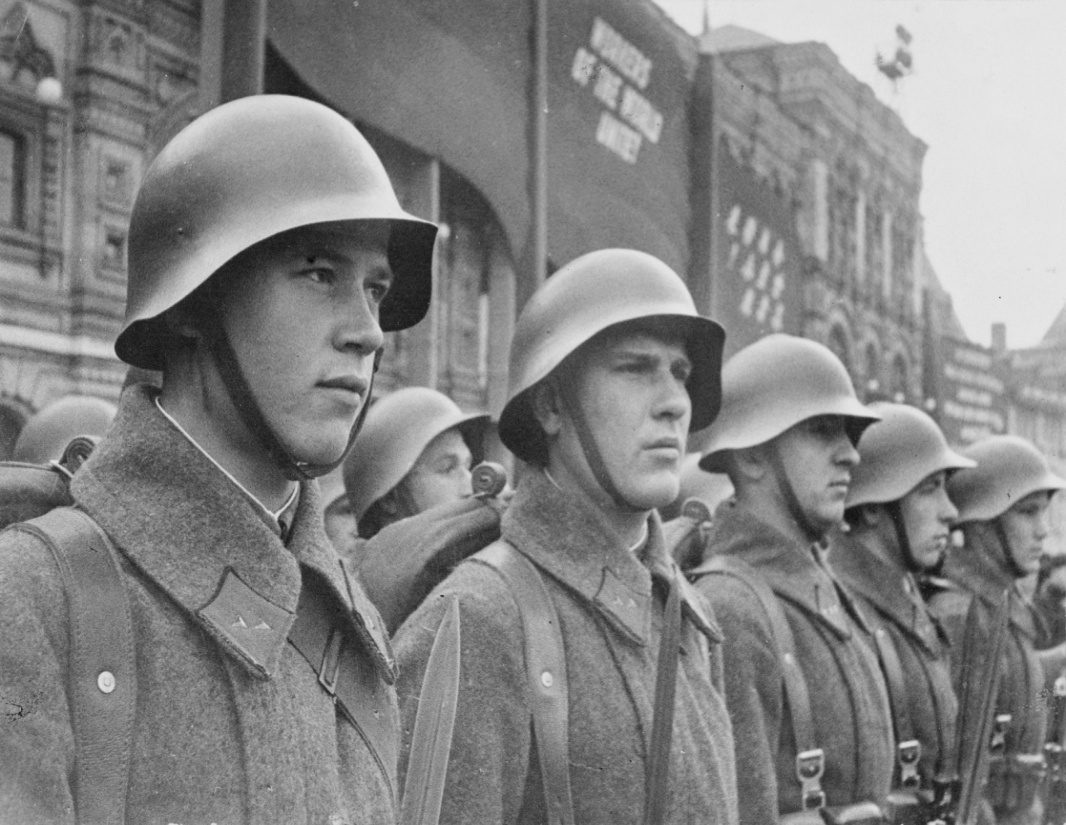 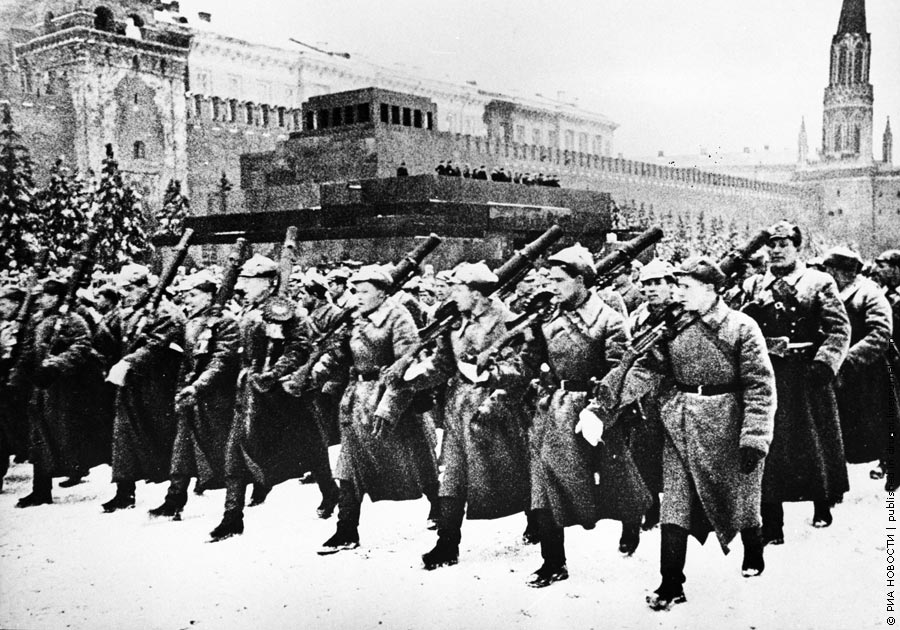 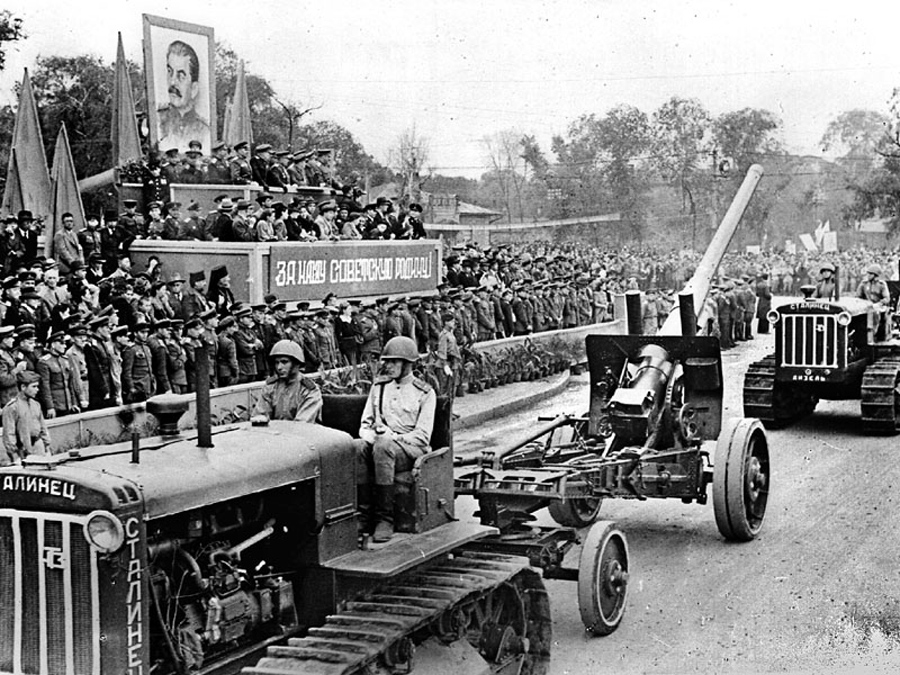 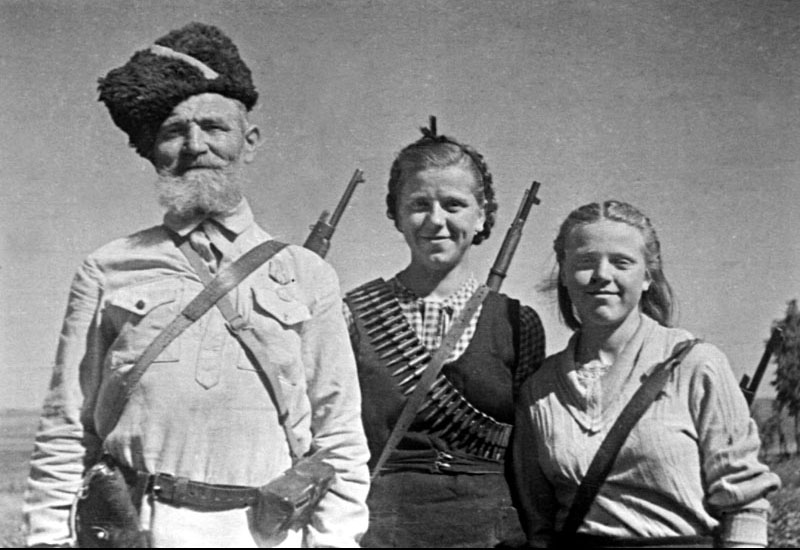 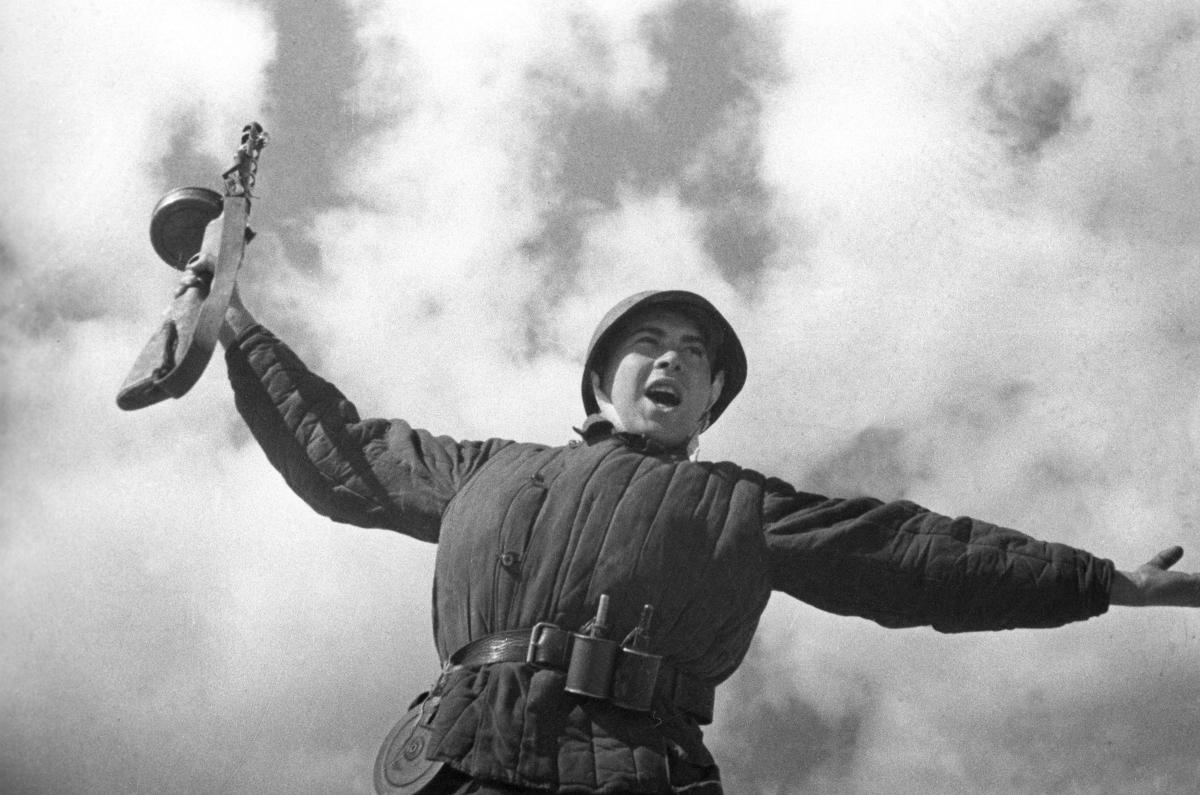 Вставай, страна огромная,
Вставай, на смертный бой!
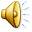 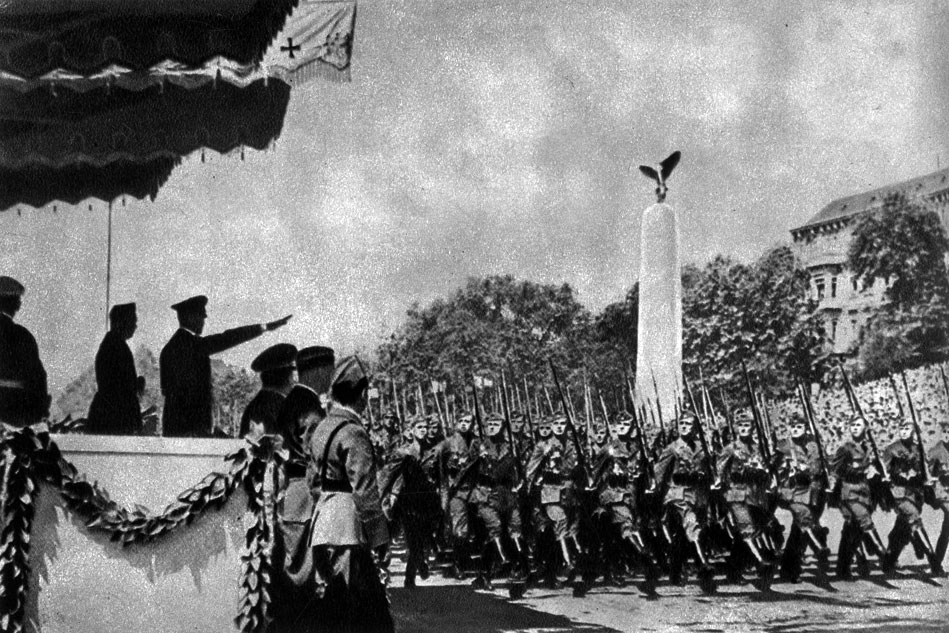 С фашистской силой тёмною,
С проклятою ордой!
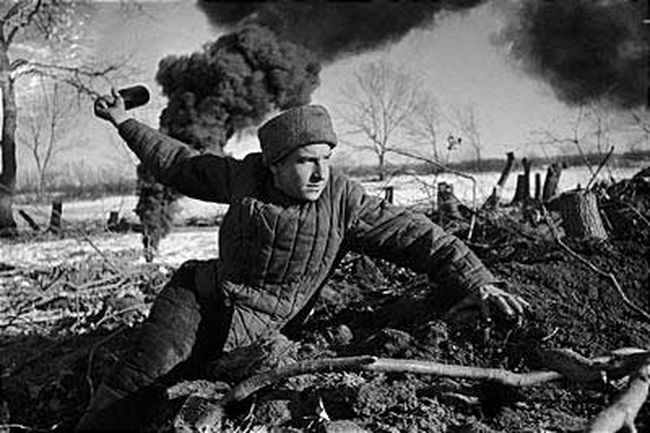 Пусть ярость благородная
Вскипает как волна!
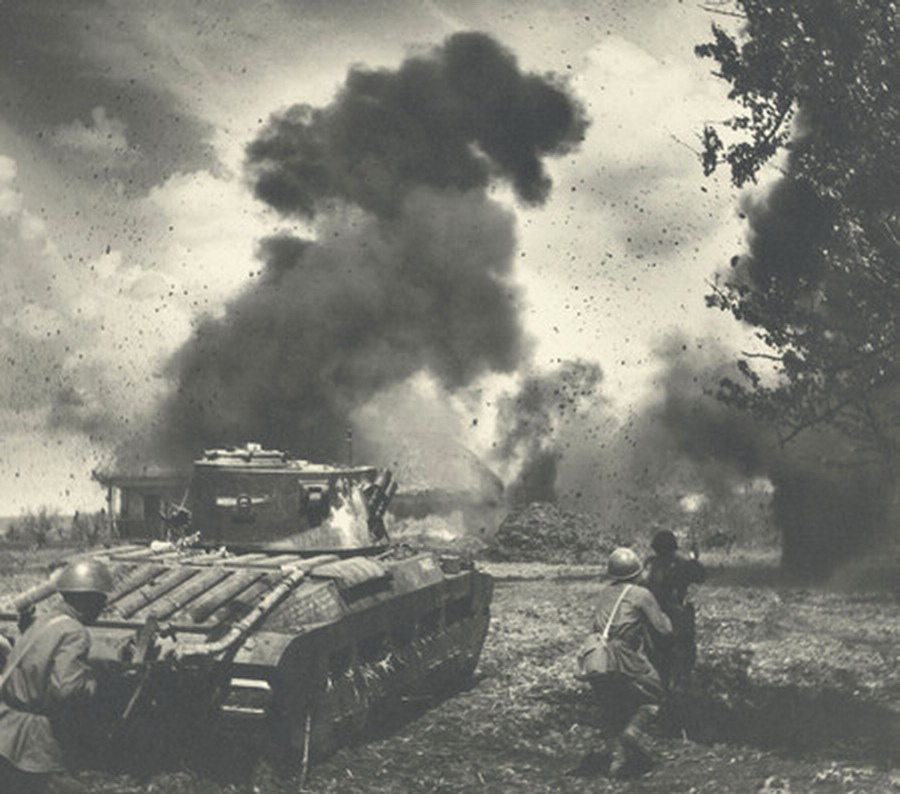 Идёт война народная,
Священная война!
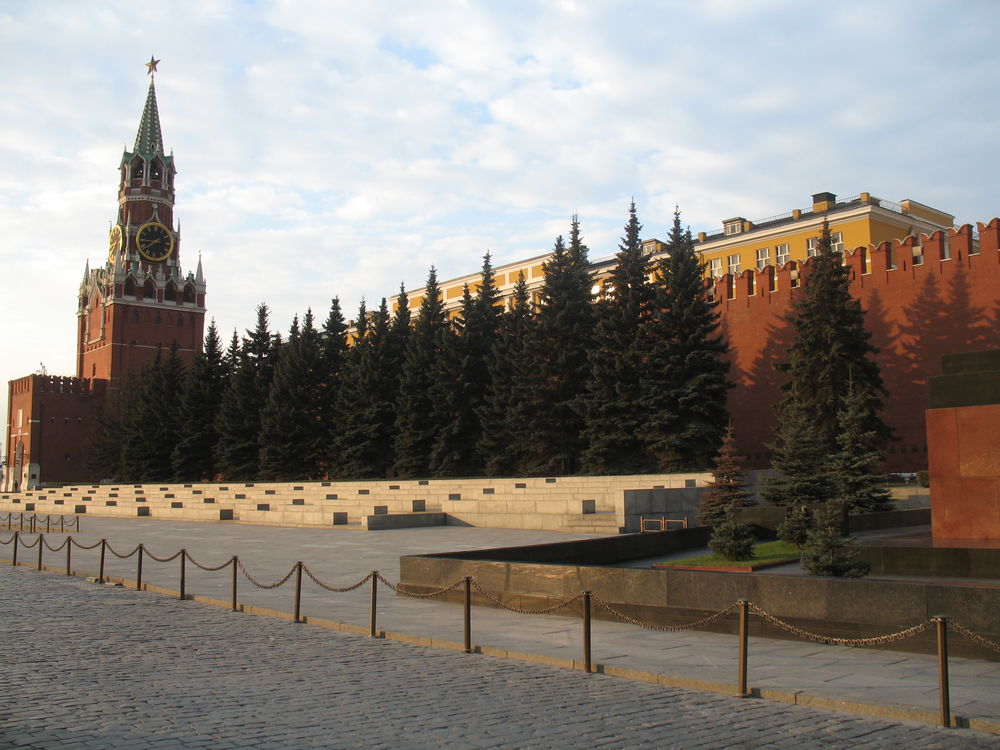 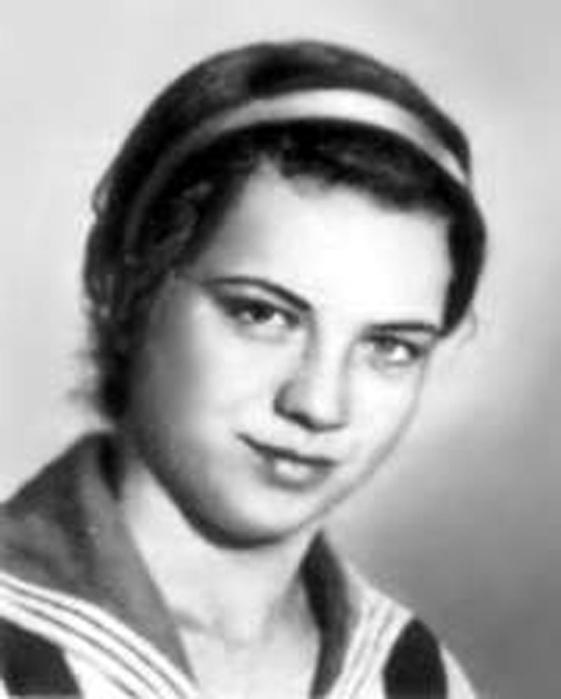 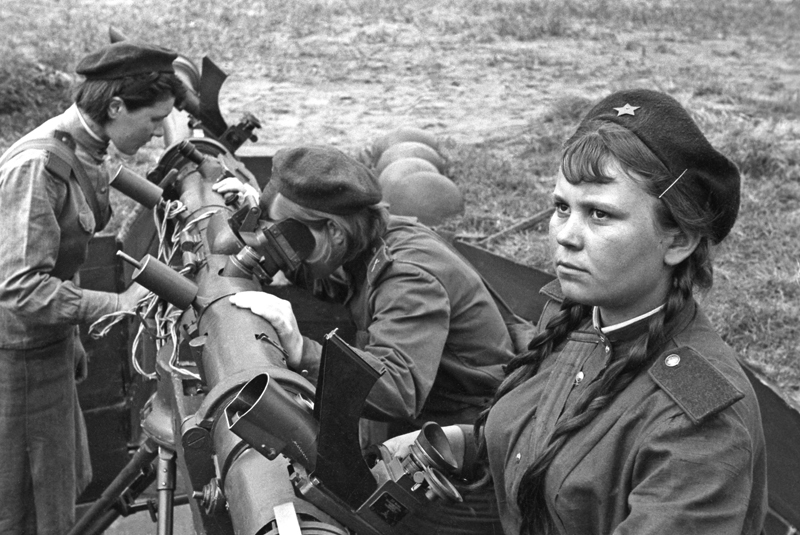 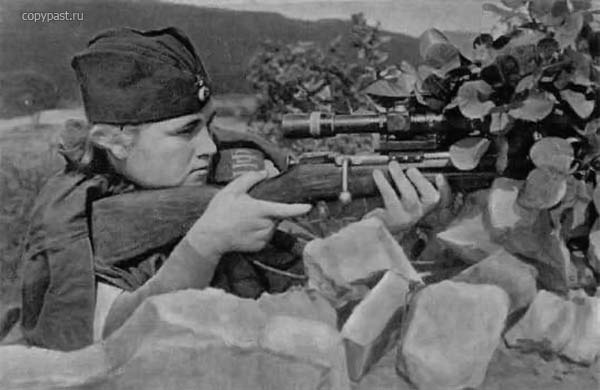 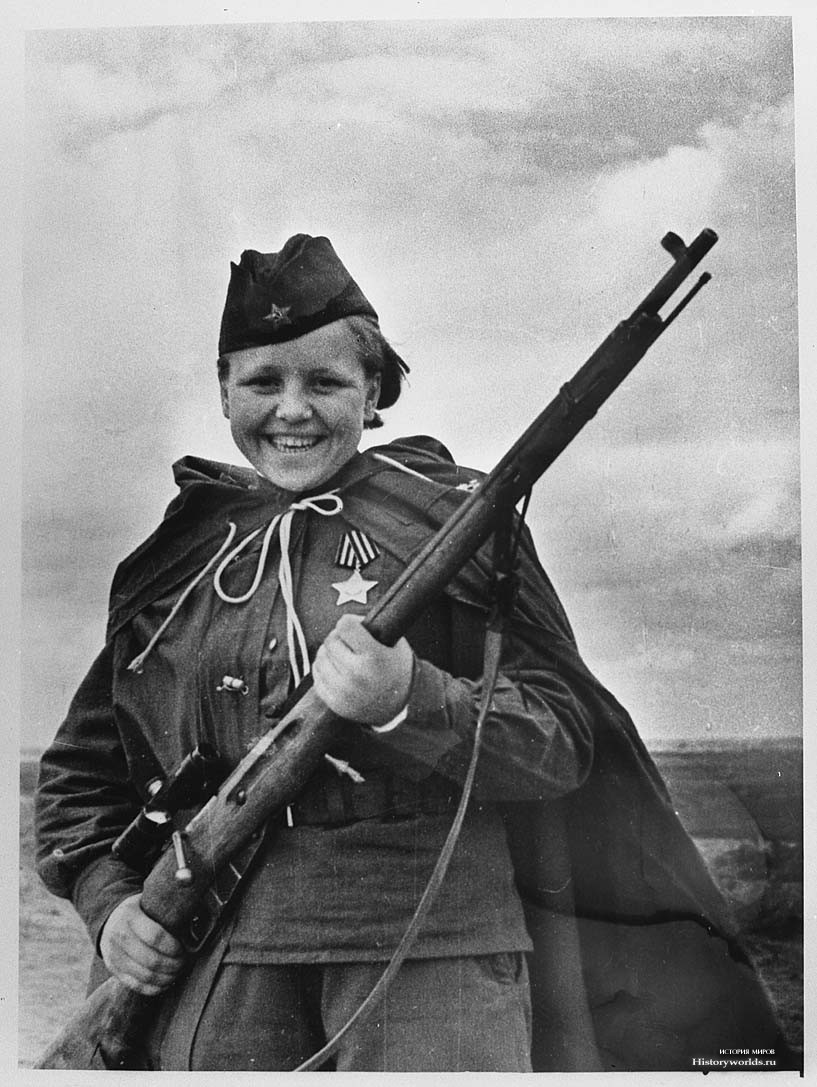 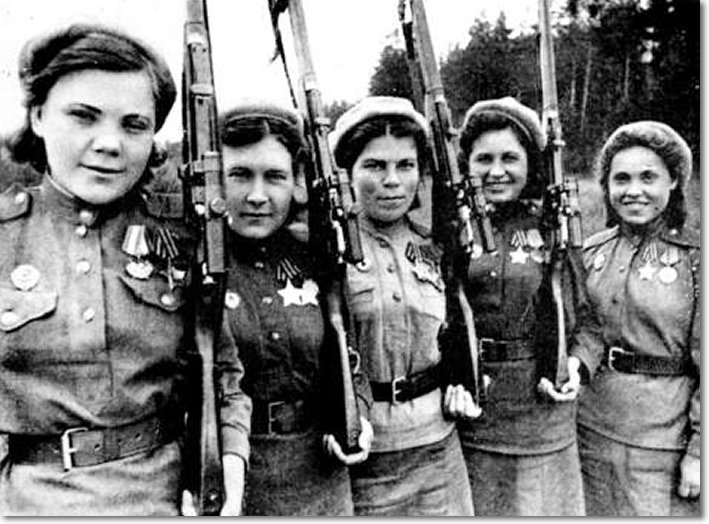 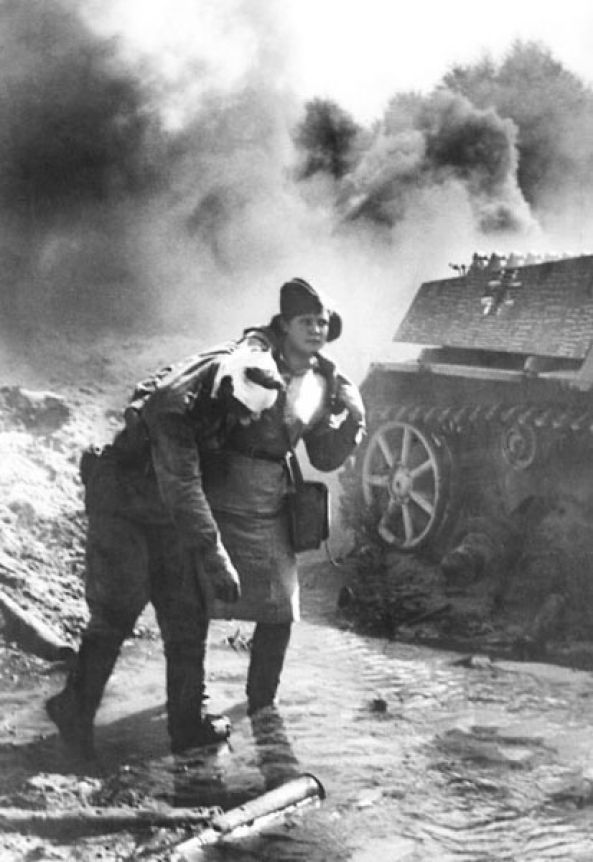 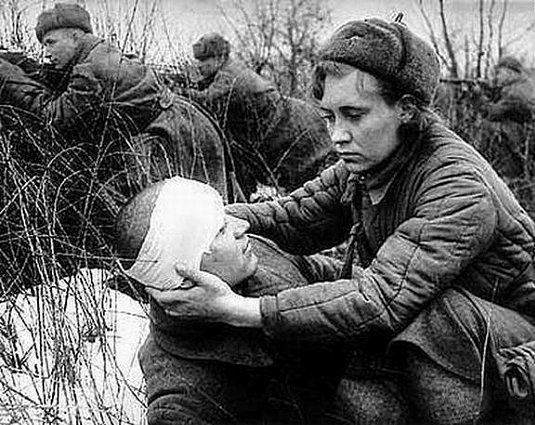 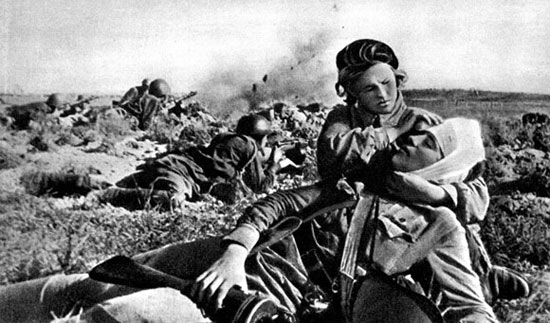 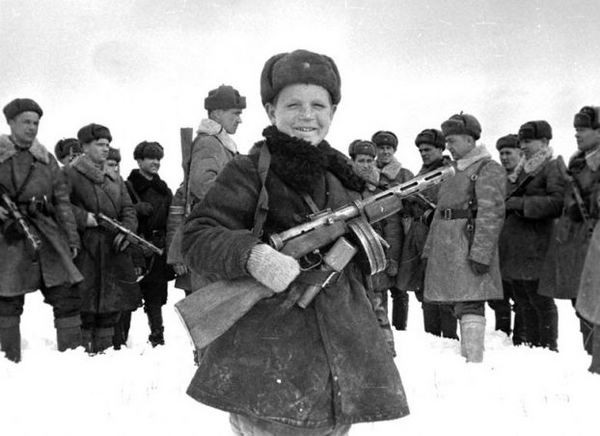 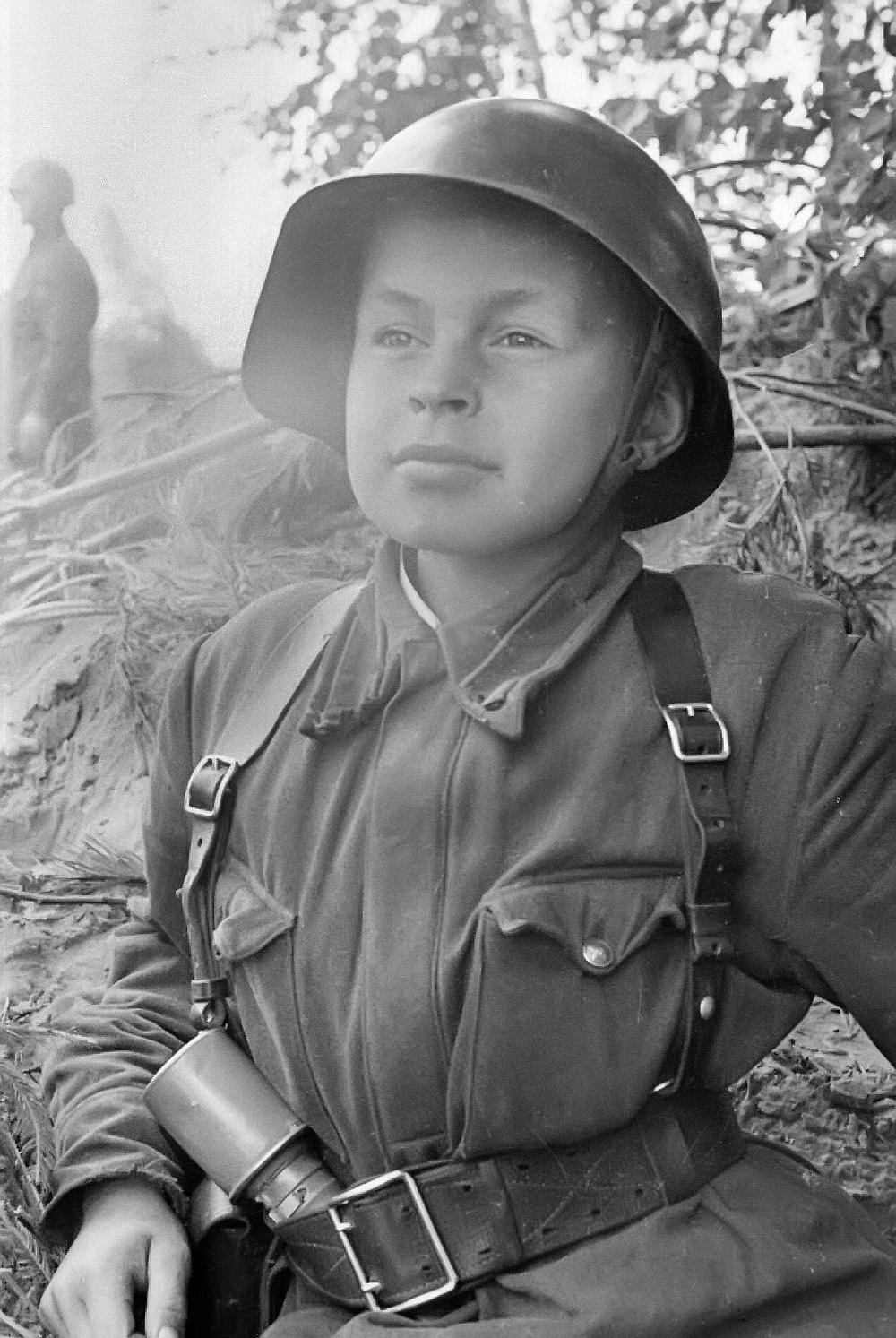 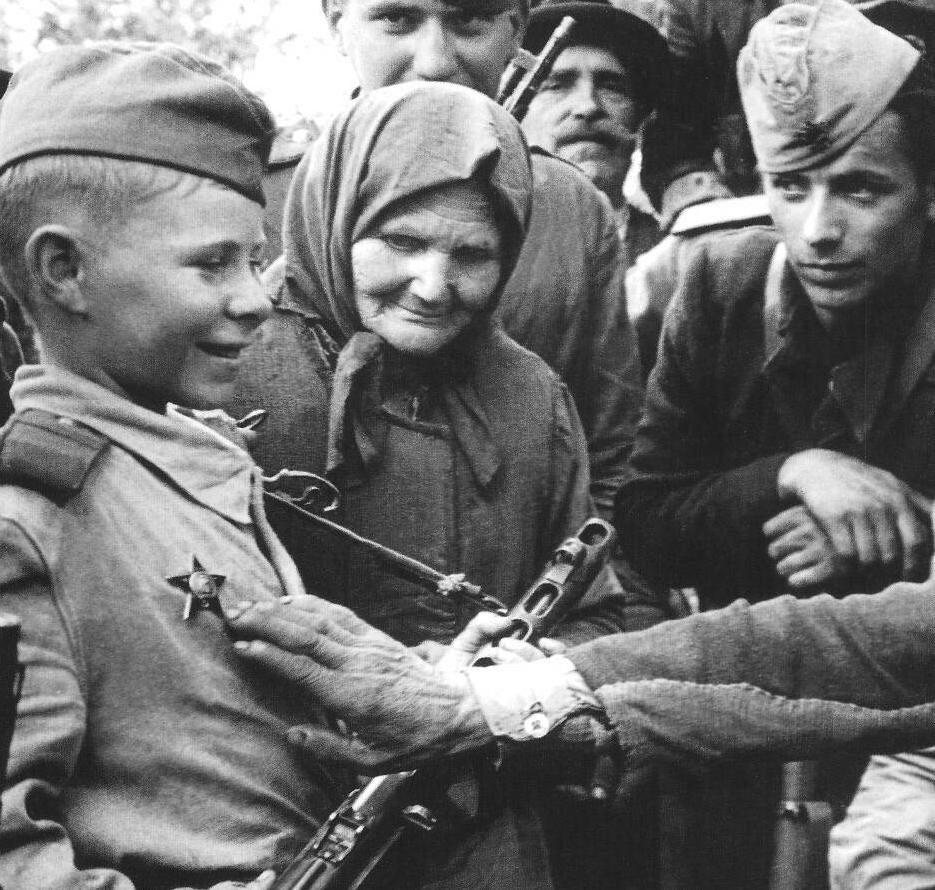 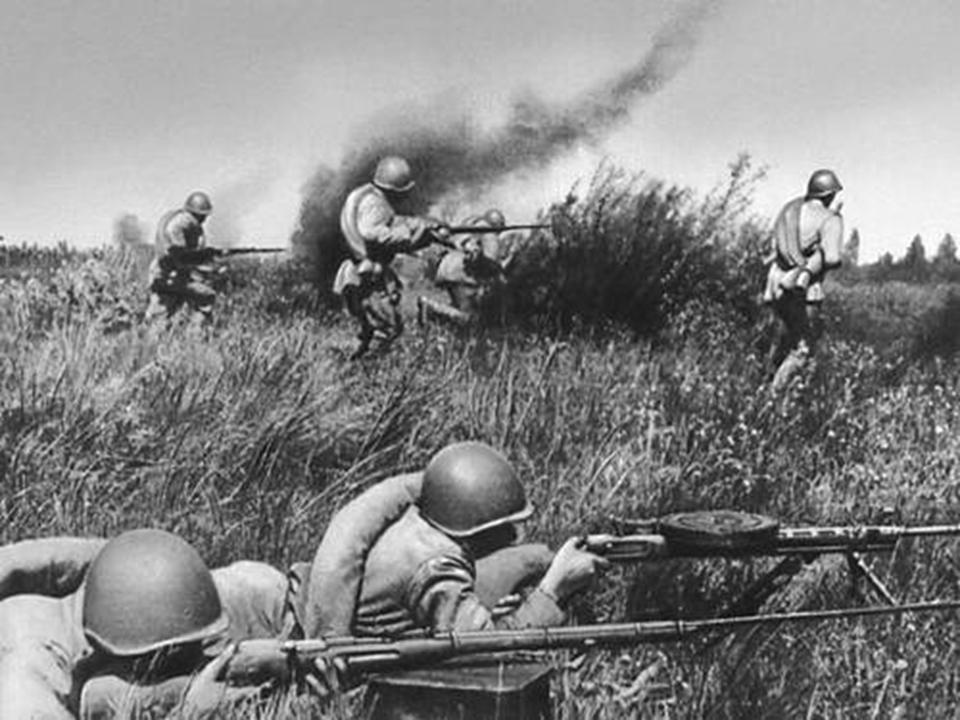 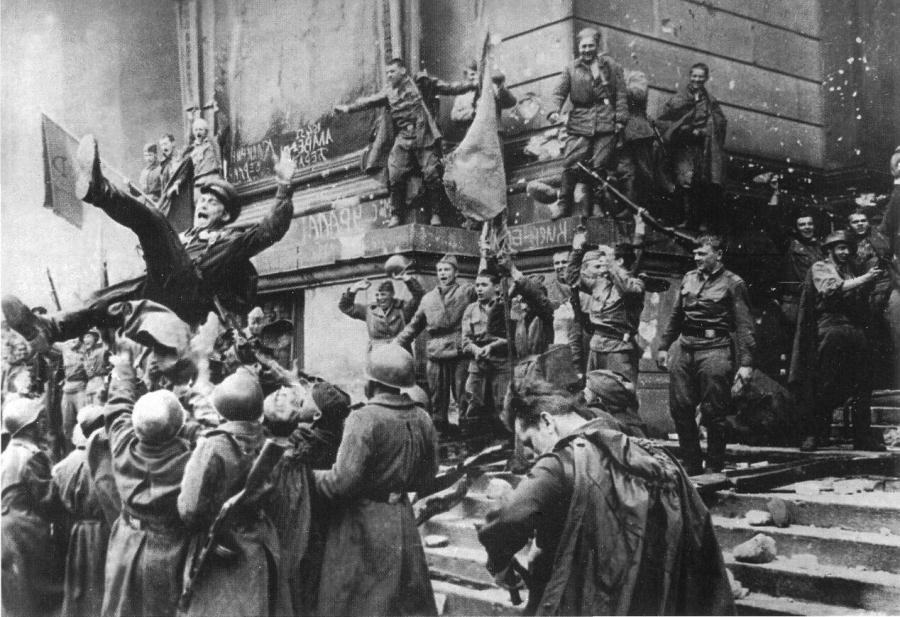 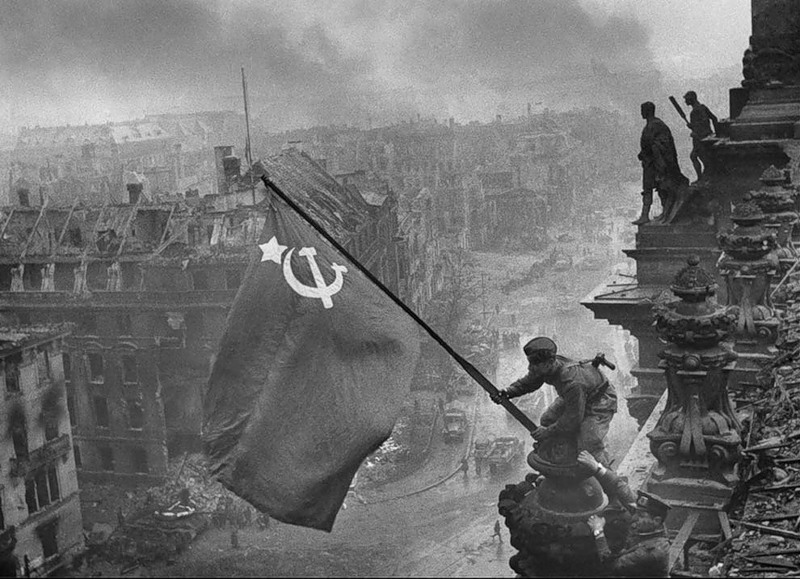 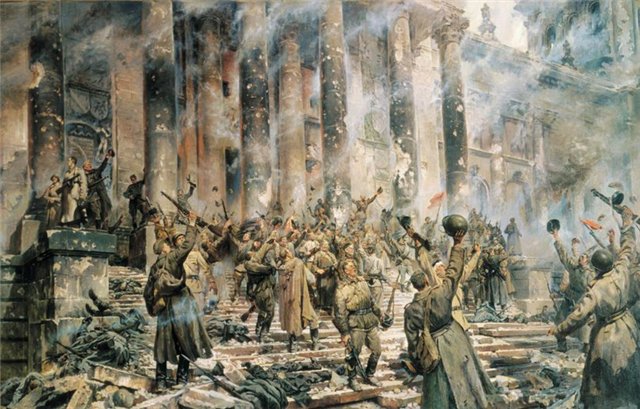 9 мая
День Победы!!!
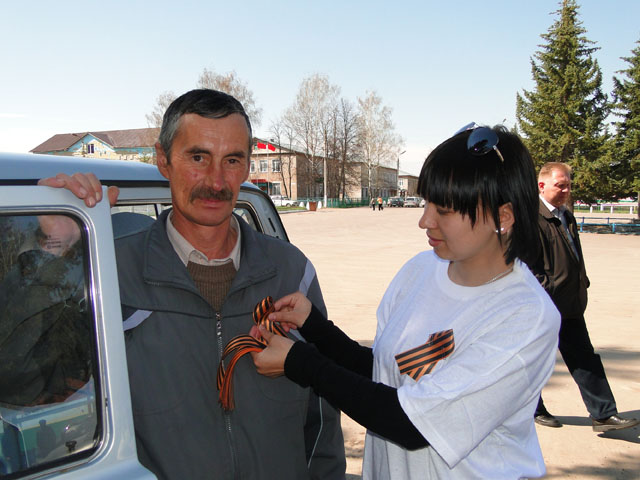 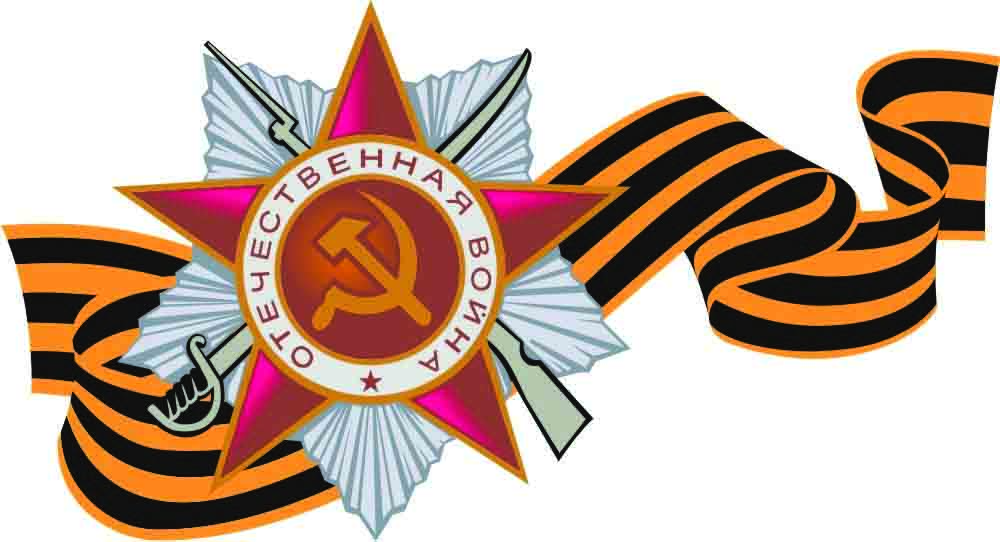 Георгиевская лента – биколор (двухцветная)
оранжевого и чёрного цветов. Ведёт свою историю
от ленты к солдатскому ордену «Георгия Победоносца»,
учреждённого 26 ноября 1796 года, императрицей Екатериной 2.
Эти полосы символизирует огонь и дым войны.
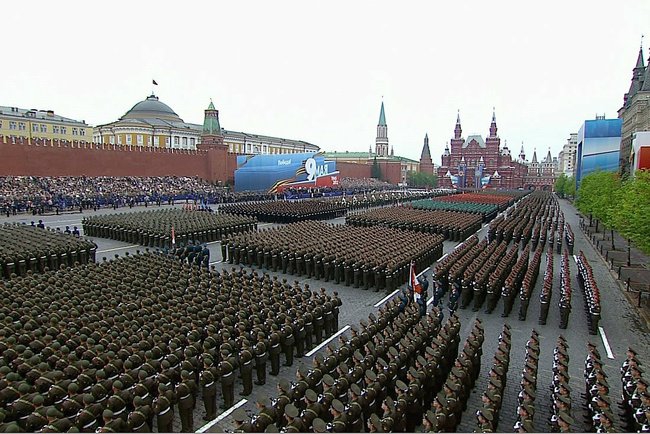 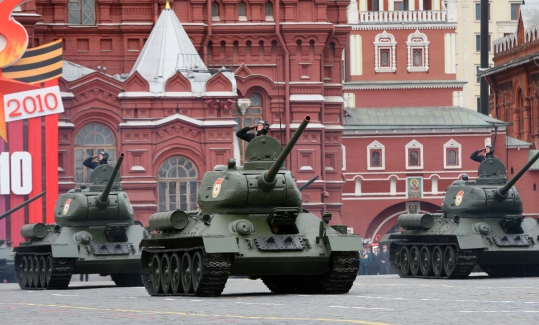 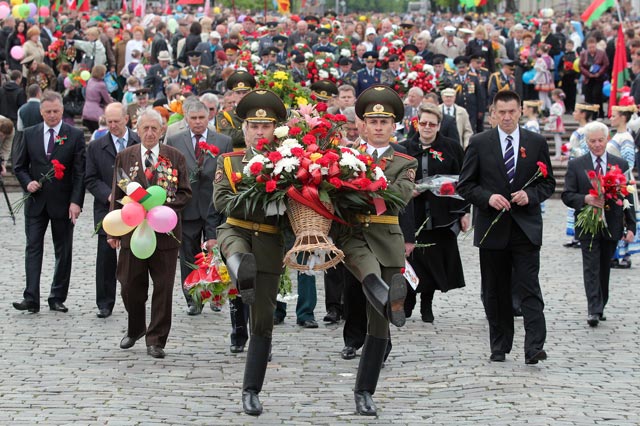 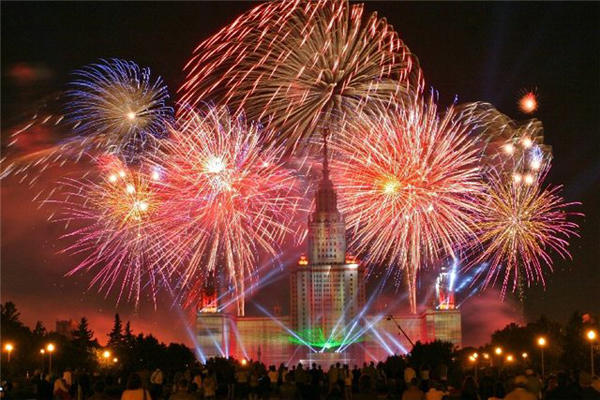 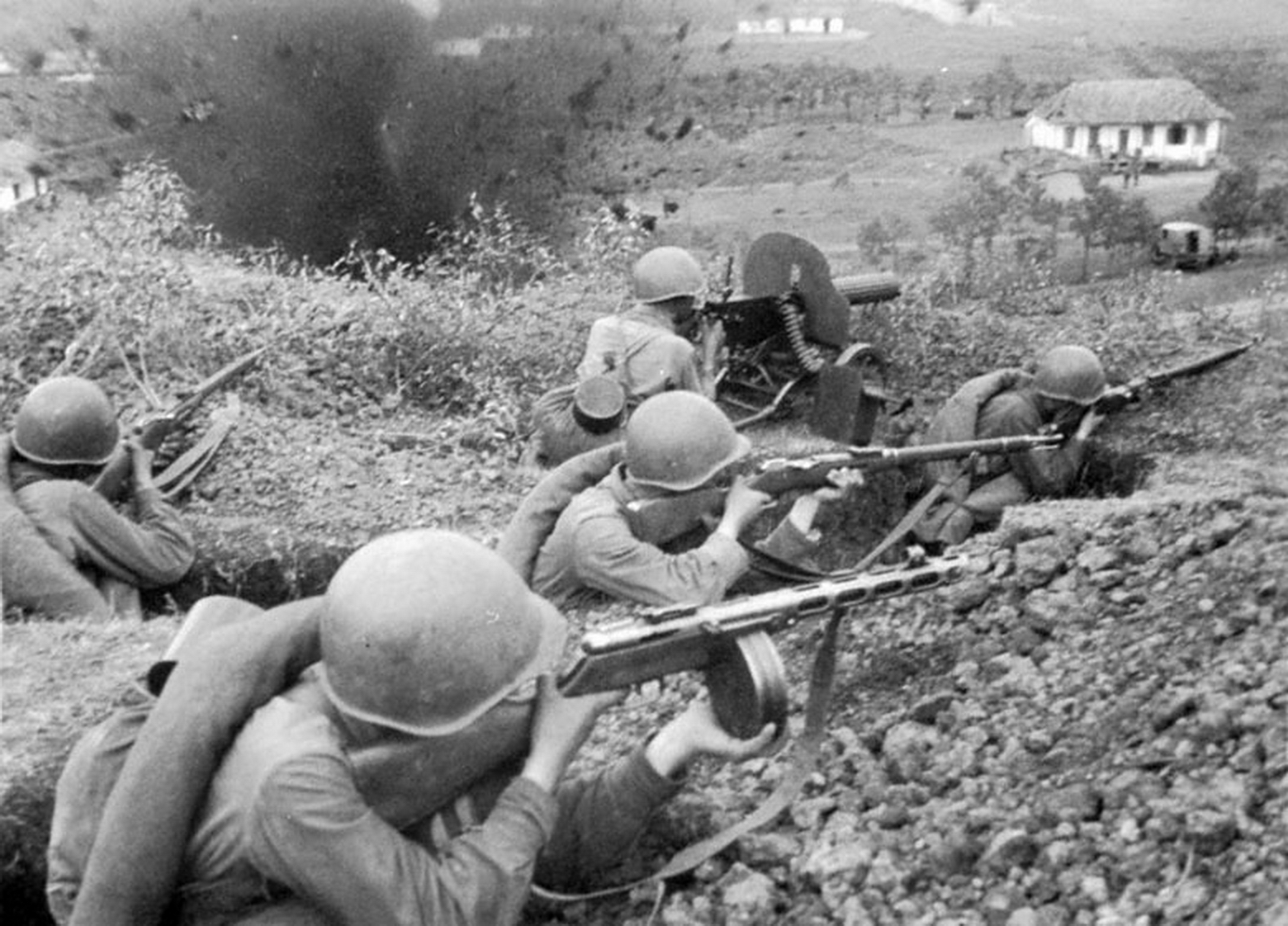 Мы – помним!
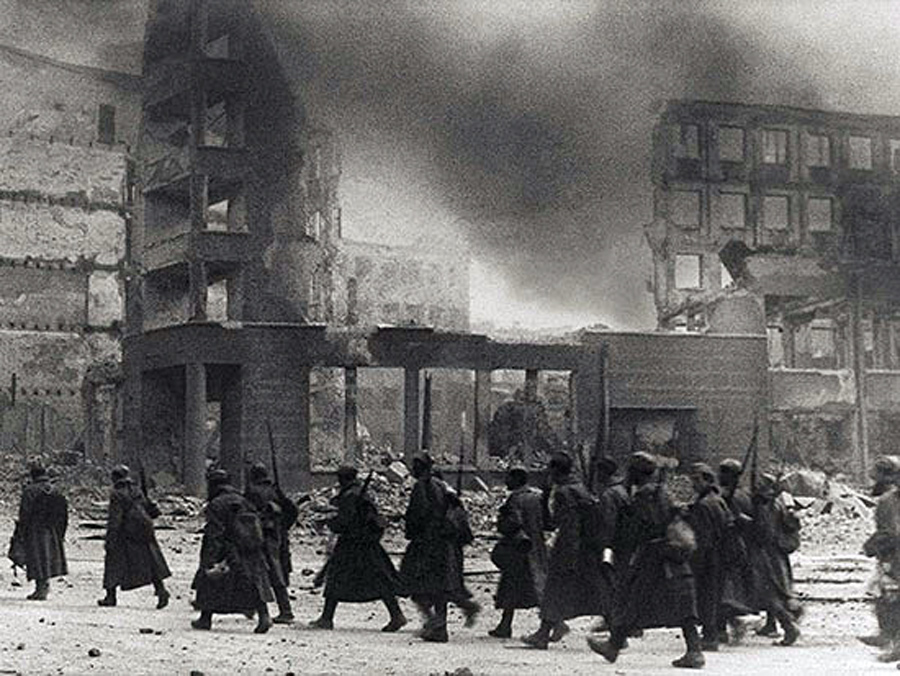 Мы – знаем!
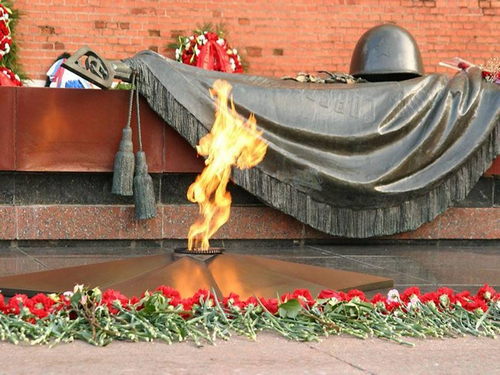 Мы никогда не забудем,
Героев 
прошедшей ВОЙНЫ!
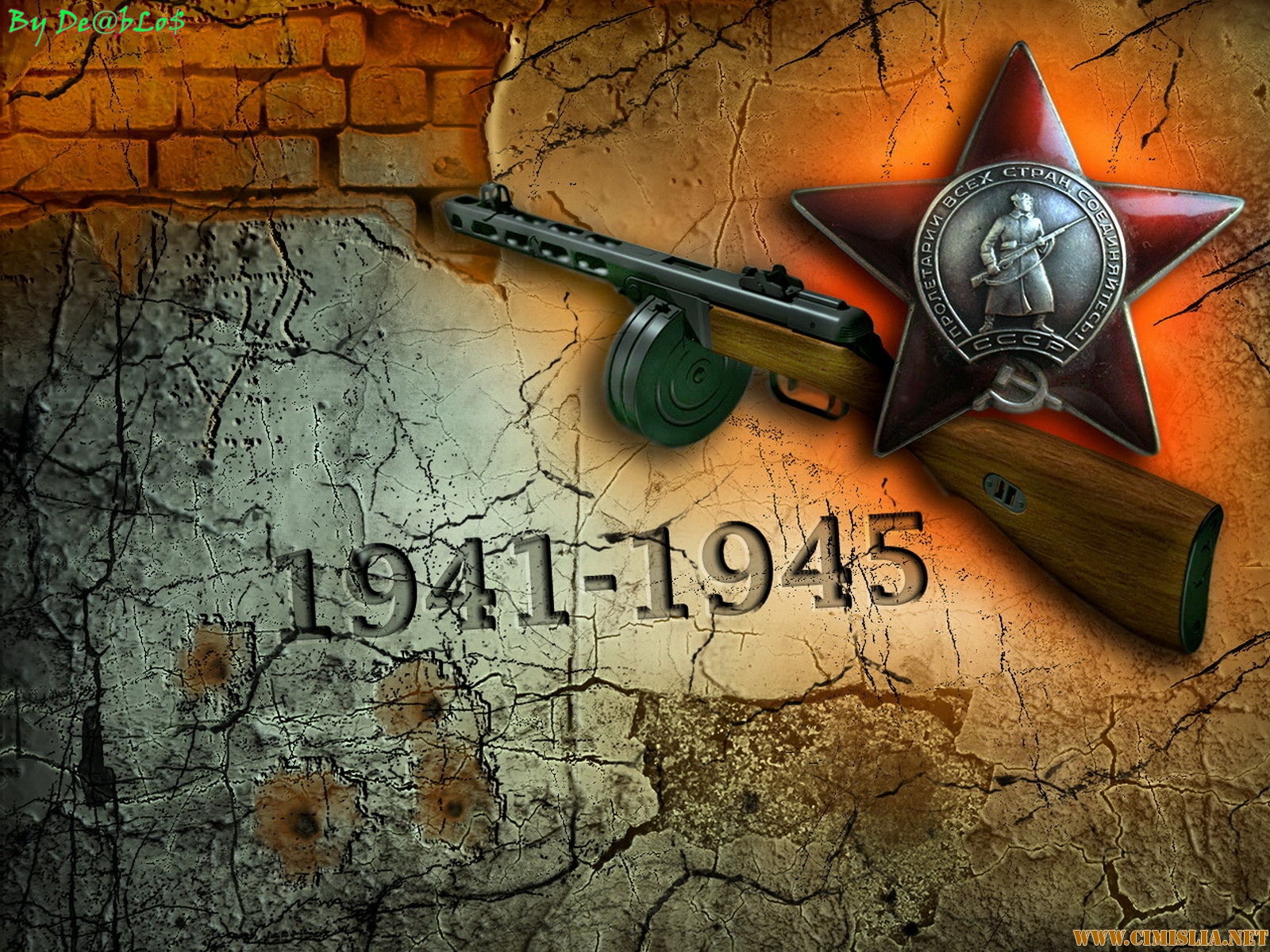 День памяти
 День памяти – Победы праздник,
Несут венков живую вязь,
Тепло букетов, красок разных, Чтоб не терялась с прошлым связь.
И плиты скорбные согреты
Цветов дыханьем полевым.
 Прими, боец,
Как дар, всё это 
Ведь это нужно,
Нам,   Живым.
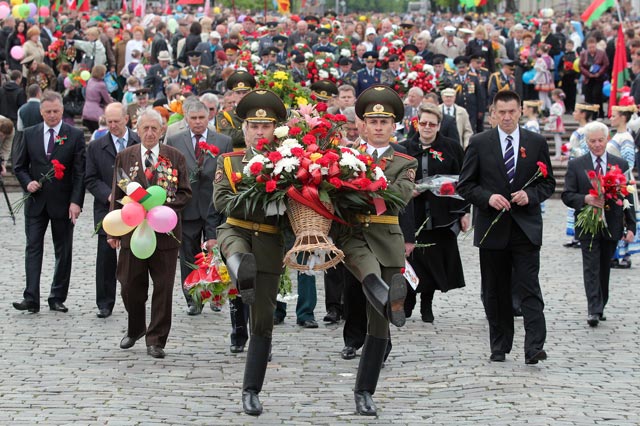